PROCESO DE INTEGRACIÓN DEL CONOCIMIENTO TÁCITO
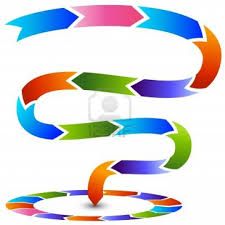 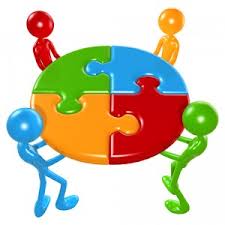 objetivo
subjetivo
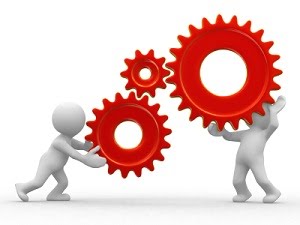 Integrantes:    Acedo Vinicio, Belluco Gabriela,  Jimenez Maura, Martinez Jaisy, Peña Gabriel